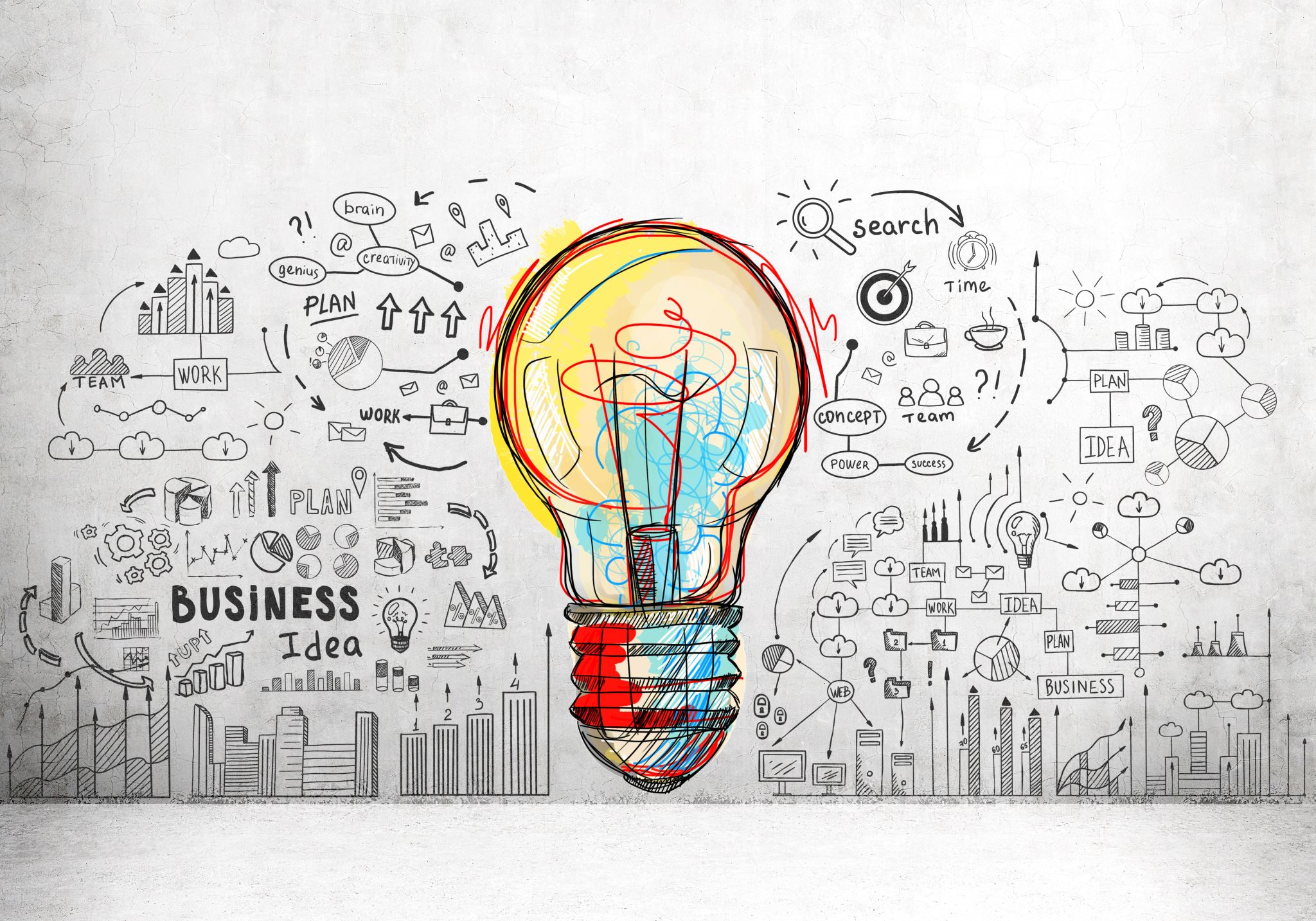 ЕЛЕМЕНТИ ТЕОРІЇ ЙМОВІРНОСТЕЙ В АНАЛІЗІ НАДІЙНОСТІ ЕЛЕКТРООБЛАДНАННЯ
Основні поняття
Основні поняття теорії ймовірності
Подія
Позначаються: А; В; С і т.д.
Випробування (експеримент)
Явище, яке може відбутися або не відбутися за певних умов
Умови, за яких відбувається або не відбувається певна подія
Події бувають:
Вірогідні
Відбуваються обов'язково
Неможливі
Ніколи не відбуваються
Можуть відбутися, а можуть і не відбутися
Випадкові
Дві події  бувають:
Подія не А відбувається тоді, коли А не відбувається
Наприклад:
Подія А: «У поштовій скриньці лист»
Попарно несумісні
Події, що не можуть відбуватися одночасно
Наприклад:
Подія А: «Підкинули монету і випало число»
Подія В: «Підкинули монету і випав герб»
Дві події  бувають:
Жодна з подій не має переваг у появі частіше за іншу
Рівноможливі
Наприклад:
Подія А: «Підкинули гральний кубик і випало число 2»
Подія В: «Підкинули гральний кубик і випало число 3»
Повна група подій – це всі можливі наслідки експерименту.
Наприклад:
Експеримент: «Підкинули 2  монети»
Події:
Подія А: «Випало одне число і один герб»
Подія В: «Випало число і число»
Подія С: «Випав герб і герб»
Подія D: «Випав герб і число»
Якщо події утворюють повну групу подій, є несумісними і рівноможливими, то вони утворюють простір елементарних подій.
Класичне означення ймовірності
Ймовірністю випадкової події називається відношення кількості елементарних подій, що сприяють цій події до загальної кількості подій простору елементарних подій.
Якщо подія А:
Вірогідна
Р(А) = 1
Р(А) = 0
Неможлива
0 < Р(А) < 1
Випадкова
Яка ймовірність того, що при одному киданні грального кубика випаде число очок, що дорівнює:
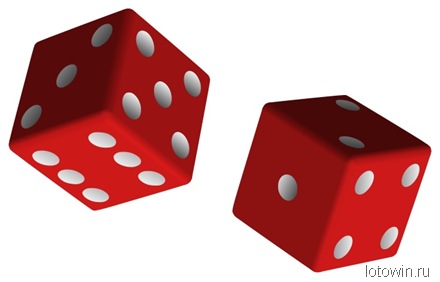 Двом;

2)П'яти;

3)Парному числу;

4)Числу, яке кратне 6?
У гральній колоді 36 карт. Навмання вибирається одна карта. Яка ймовірність того, що ця карта:
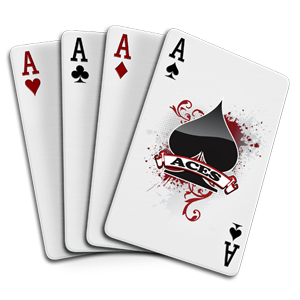 Туз;

2)Червовий туз?
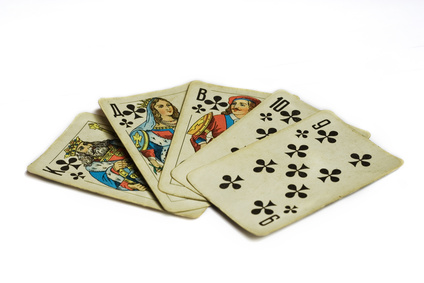 В ящику знаходиться 45 кульок, з яких 17 білих. Загубили дві не білих кульки. Яка ймовірність того, що вибрана навмання одна кулька буде білою?
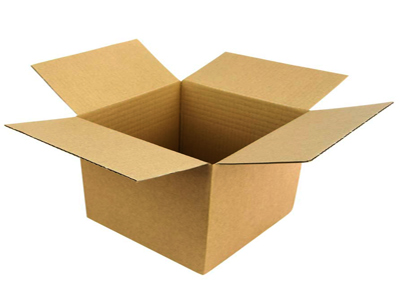 Розв'язання:
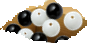 Подія А: «Вибрана кулька – біла»
m – кількість сприятливих подій, тобто білих кульок – 17;
n – загальна кількість подій 45 – 2 = 43;
Відносною частотою W (A) події A називається відношення кількості m* випробувань, у яких подія A з’явилася, до загальної кількост n* фактично виконаних випробувань:
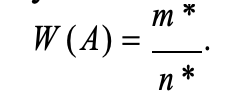 Ймовірність обчислюють до випробування, а відносну частоту – після.
Статистичною ймовірністю події A називається границя відносної частоти, коли кількість випробувань прямує до нескінченності:
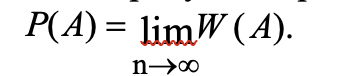 Перевага класичного способу: ймовірність можна визначити до випробування. Недоліки: кількість елементарних наслідків скінченна; цей спосіб може бути застосований тільки тоді, коли розглядаються рівноможливі результати наслідків (що не завжди можливо).
Перевага статистичного способу: спирається на реальний експеримент. Недолік: для надійного означення ймовірності потрібна велика кількість випробувань.
Комбінаторні формули:
- переставлення (впорядкована множина з n елементів)
- розміщення (впорядкована множина з n елементів по m)
комбінація (сполука) (будь-яка не впорядкована 
множина з n елементів по m)
Схема розв’язування комбінаторних задач
Вибір формули:
1.Чи всі елементи
входять до сполуки?
так
Чи враховується порядок 
розміщення елементів?
ні
так
ні
1. Скількома способами можна розподілити:
а) три однакові туристичні путівки між 10 робітниками;
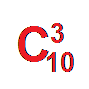 б) три різні туристичні путівки між 10 робітниками;
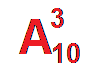 в) 10 однакових путівок між 10 робітниками;
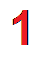 г) 10 різних путівок між 10 робітниками?
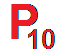 Р10
= 10!
= 3 628 800
Р9 = 9!
= 362880
Р8 = 8!
= 40320
Задачі
У групі навчається 10 юнаків. Скількома способами можна їх вишикувати у шеренгу?
Скількома способами можна скласти список із 9 прізвищ?
Скількома способами можна розкласти 8 різних листів у 8 різних конвертів, якщо в кожний конверт кладеться лише 1 лист?
A10
4
=
5040
A32
A14
3
6
=
=
29 760
2 162 160
Задачі
В семестрі вивчається 14 дисциплін . Скількома способами можна скласти розклад занять на п’ятницю, якщо в цей день повинно бути 6 різних уроків?
Юнак має 10 різних художніх книг. Він хоче подарувати по 1 книзі чотирьом одногрупникам. Скількома способами це можна зробити?
В групі з 32 учнів для проведення зборів обирають голову, заступника і секретаря. Скількома способами це можна зробити?
C5
2
=
10
C20
6
=
38760
=
C35
595
2
Задачі
Для проведення іспиту створюється комісія із двох викладачів. Скільки різних комісій можна скласти із п’яти викладачів?
Із 20 студентів треба виділити 6 для чергування. Скількома способами це можна зробити?
На полиці є 35 книжок. Скількома способами можна вибрати дві із них?
Приклад. Є ЛЕП, скільки існує варіантів розподілити електричну енергію між ними.
Рішення. Кількість варіантів розподілу чотирьох ЛЕП дорівнює числу перестановок із чотирьох елементів:
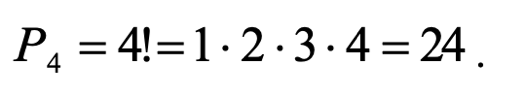 Приклад. У ящику п'ять реле. Навмання по одному витягають всі реле з ящика. Знайти імовірність того, що реле з'являться в порядку зростання максимальної напруги.
Рішення. Позначимо A подію, що складається в тім, що номера витягнутих реле з'являться в зростаючому порядку.
Сприяє події A тільки один результат, m = 1 (із всіх можливих комбінацій номерів тільки одна з порядком зростання номерів).
Загальна кількість можливих результатів – кількість комбінацій з 5 номерів
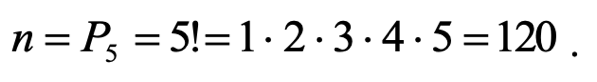 Тоді ймовірність:
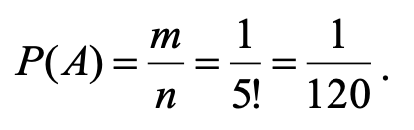 Приклад. Скількома способами можна вибрати 3 різних реле, із 30 штук.
Рішення. Необхідно прорахувати число можливих комбінацій витягнутих з 30 елементів що включають по 3 елемента.  Використовуємо число розміщень із 30 елементів по 3:
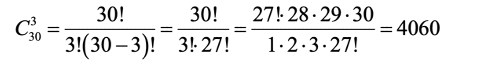 Скількома способами можна вімикнути 10 різних реле?
10
3628800
90
100
362880
Від 20 студентів групи треба делегувати по 1 студенту на 2 різні конференції Скількома способами це можна зробити?
20!
40
380
2
190
Скількома способами можна вибрати трьох чергових з групи у якій 20 студентів?
3!
20!
6840
1140
3
Нехай є 5 відрізків, довжини яких 1, 2, 3, 4, 5 см. Навмання вибираємо три з них. Знайти ймовірність того, що з них можна скласти трикутник.
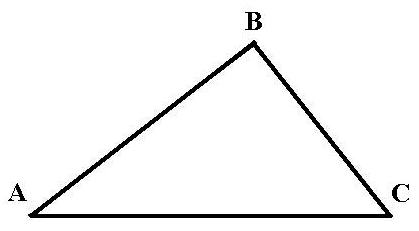 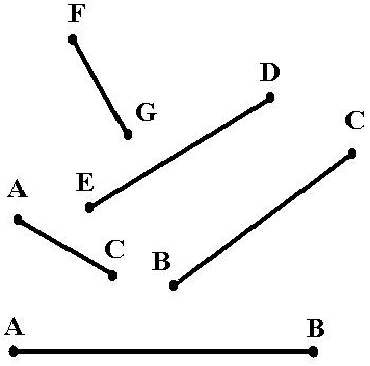 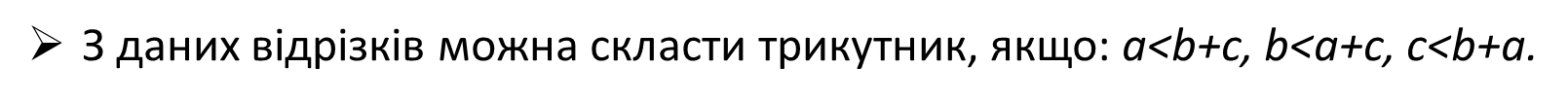 Нехай є 5 відрізків, довжини яких 1, 2, 3, 4, 5 см. Навмання вибираємо три з них. Знайти ймовірність того, що з них можна скласти трикутник.

Розв’язання.
	Нехай подія А полягає в тому, з трьох сторін можна скласти трикутник. 
	Простір елементарних подій складається з         елементарних подій (                      ).
	Трикутник можна скласти з наборів 4, 7, 9 см та 3, 7, 9 см. Отже
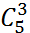 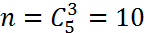 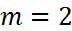 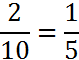 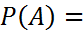 На картках записані натуральні числа: від 1 до 15. Навмання виймають дві з них. Яка ймовірність того, що сума чисел, записаних на цих картках дорівнює 10?

							       +	        =10
7
13
4
11
15
3
10
1
8
5
x
y
2
6
14
9
12
На картках записані натуральні числа: від 1 до 15. Навмання виймають дві з них. Яка ймовірність того, що сума чисел, записаних на цих картках дорівнює 10?

Розв’язання.
	Нехай подія А полягає в тому, що сума чисел, записаних на картках дорівнює 10.
	Простір елементарних подій складається з         елементарних подій (                         ).
	Подія А задовольняють такі набори: (1;9), (2;8), (3;7), (4;6). Отже
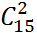 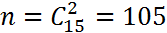 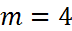 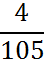 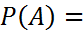 На чотирьох картках записані числа 1, 2, 3, 4. Беремо навмання три з них. Яка ймовірність того, що сума трьох чисел, записаних на цих картках ділиться на 3?


					         +           +
1
3
2
4
y
z
3
x
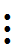 На чотирьох картках записані числа 1, 2, 3, 4. Беремо навмання три з них. Яка ймовірність того, що сума трьох чисел, записаних на цих картках ділиться на 3?

Розв’язання.
	Нехай подія А полягає в тому, що сума чисел, записаних на трьох картках ділиться на 3.
	Простір елементарних подій складається з         елементарних подій (                     ).
	Подія А задовольняють такі набори: (1; 2; 3) та (2; 3; 4).
	Отже
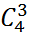 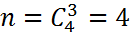 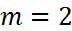 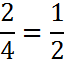 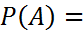 Серед 30 деталей 8 бракованих. Яка ймовірність того, що взяті навмання 5 деталей будуть без дефекту?
Розв'язання:
30д. – 8д. = 22д. – кількість деталей без браку.
Визначимо скількома способами можна вибрати не браковану деталь. Порядок вибору значення не має, отже маємо комбінацію:
26334
3)Визначимо скількома способами можна вибрати будь-яку деталь. Порядок вибору значення не має, отже маємо комбінацію:
142506
4)Визначимо ймовірність події:
Основні формули
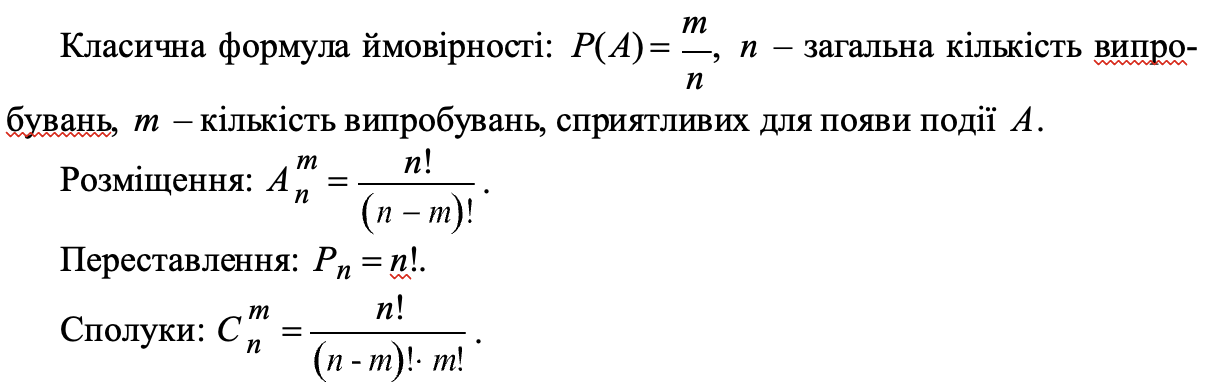 Запитання для самоперевірки
Яка подія називається випадковою?
Які події називають несумісними?
Що таке повна група несумісних подій?
Які дві події називають протилежними?
Які події називають рівноможливими?
Що таке розміщення із n елементів по m ?
Що таке переставлення із n елементів, за якою формулою вони обчис люються?
Що таке сполуки із n елементів по m ?
Чим відрізняються розміщення від сполук?
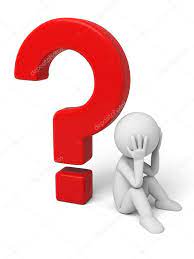